～戦略的な維持管理の推進に向けて～
「都市基盤施設長寿命化計画(仮称)」（素案）中間とりまとめ　概要版（たたき台）～河川港湾公園部会～
資料３
≪趣　旨≫
都市基盤施設長寿命化計画（素案）は、維持管理に関する現状と課題を踏まえ、戦略的な維持管理に関する基本的な考え方等に関して
これまでの大阪府都市基盤施設技術審議会（平成25年11月設置）の議論を踏まえて、現時点で一旦、中間とりまとめを行ったもので、この素案を基により詳細な検討を進め
平成27年3月を目途に都市基盤施設長寿命化計画に関しての審議会答申につなげるものである。
≪基本的な考え方≫
≪現　状≫
●河川
・日常的な維持管理を着実に実践するとともに、予防保全による計画的な維持管理による都市基盤施設の長寿命化を
　基本とし、更新時期についても的確に見極めていく等、効率的・効果的な維持管理を推進
・将来にわたり的確に維持管理を実践するため、人材の育成と確保、技術力の向上と継承に加え、市町村など多様な
　主体と連携しながら地域単位で都市基盤施設を守り活かしていく持続可能な仕組みを構築
〇大阪府域には水害リスクの高い低平地が多く、都市化が進んでいる
　ことから、一旦水害を受けた場合の被害ポテンシャルが高い。
〇S42.7豪雨や千里NT開発、S57.7月豪雨などを契機に
　治水対策を推進してきたことから、護岸等の老朽化が進んでいる。
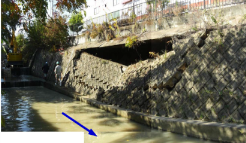 空洞化による護岸崩壊
●港湾・海岸
≪効率的・効果的な維持管理手法の確立のために講ずべき主な施策≫
○港湾の基幹的役割を示す係留施設は高度経済成長期に
　集中的に建設されたものが多く10年後には建設後50年以上
　経過する施設が全体の約40%を超える。
○大阪府が管理する74kmの海岸線には水門・樋門・門扉など
　の重要な防災施設があり、建設後40年を超える施設が約50％
　となっている。
◇点検、診断、評価の手法や体制等の充実　　致命的な不具合を見逃さない（安全の視点）
　河川・河川カルテにより、河川全体を捉え、河川特性に応じた計画的な維持管理を実施する。
　　　　・護岸の空洞化が疑われる箇所は、レーダー探査等の非破壊検査やコアボーリングによる調査を実施する。
　　　　・損傷毎の詳細な劣化判定基準の策定による健全度判定の明確化を図る。
　港湾・鋼構造施設については潜水士による水中肉厚調査を継続的に実施し劣化曲線の精度を高める。
　　　　・桟橋式上部工での塩害による鋼材腐食の進行を監視するためCo中塩化物イオン濃度測定等を実施する。
　　　　・南海トラフ巨大地震の浸水ｼﾐｭﾚｰｼｮﾝの結果等を踏まえ、海岸施設の点検の頻度を高くする等の重点化を実施する。
　公園・遊具は、利用の安全性確保を最優先に、毎日の日常点検を実施すると共に、年1回の精密点検を実施する。
　　　　・遊具の精密点検等の結果については、電子データで蓄積し、経年変化の把握など、今後の維持管理に反映させる。

◇施設の特性に応じた維持管理手法の体系化　
　●維持管理手法の設定（予防保全対策の拡充、補修時期の最適化）
　河川・護岸や河道などは、河川カルテを活用して要点検箇所の重点化を図り、状態監視型の維持管理を行うとともに、併せて、損傷
　　　　　要因の大きな要素である河床変動の予測を取り入れることも検討。
　港湾・基本的には状態監視型の予防保全を実施するが、部材の劣化予測手法が確立している鋼構造施設等については予測計画　　
　　　　　型の維持管理を実施する。
　公園・遊具については、状態監視型の維持管理を行うとともに、目視点検により劣化・変状を把握できない遊具については、時間計
　　　　　画型による維持管理を実施する。

●重点化指標・優先順位の考え方
　・健全度並びに社会的影響度の高い施設を重点的に維持補修を行っていく。
　河川：健全度（施設の劣化度）と、河川特性や周辺への影響を評価指標とする社会的影響度から優先度を設定する
　港湾：社会的影響度の高い施設について重点的に維持補修の実施
　　　　　　例）災害発生後の緊急物資輸送に重要な役割を果たす耐震強化岸壁、旅客船フェリー接岸岸壁など
　公園：遊具などは、健全度（施設の劣化度等）と的影響度（事故の危険性や重大性など）などから、優先度を設定。

◇更新時期の考え方（更新時期の最適化）
◇日常的な維持管理の着実な実践
◇維持管理を見通した新設工事上　
◇新たな技術、材料、工法の活用と促進策
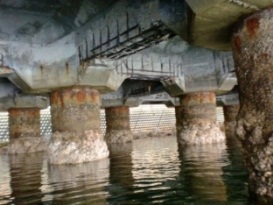 桟橋式上部工の鉄筋露出状況
●公園
○府営公園は、府民の憩いや癒し、スポーツ・レクリエーション等の場として、
　美観や安全・快適な利用が求められており、年間約2,000万人が
　利用する重要な都市基盤施設である。
○開設後３０年以上経過した府営公園が約６割あり、遊具においては、
　約４割の遊具が５年後には耐用年数を１０年以上超過することとなる。
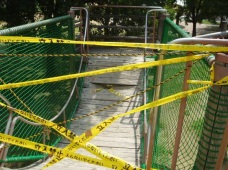 遊具の劣化・損傷
≪維持管理の取組≫
◇施設の長寿命化に資する予防保全対策等を強化（H23～）
河川　●河川毎に河川カルテ・維持管理計画を作成（H25～）
　　　　●非常勤職員による徒歩点検の拡充（H23～）港湾　●維持管理行動計画ルールブックの策定（Ｈ18～）
　　　　●港湾施設（岸壁・物揚場・防波堤）維持管理計画書作成（Ｈ22～）
公園　●指定管理者制度による包括的管理の開始（Ｈ18～）
　　　　●公園長寿命化計策定準備（Ｈ24～）
新たな課題
≪課題：効率的・効果的な維持管理手法の確立≫
◇安全に対する視点
　河川：護岸背面等　港湾：鋼材腐食、エプロン陥没等不可視部分の不具合への対応
　公園：遊具等における不可視部への対応
◇効率的・効果的な維持管理に対する視点
・河川特性に応じた点検、点検箇所の重点化
・港湾法・海岸法改正を踏まえた点検のメリハリや桟橋式上部工の最適な補修タイミング
・公園におけるデータの蓄積・活用や指定管理者制度を踏まえた点検のメリハリ
≪持続可能な維持管理の仕組みづくりのために講ずべき主な施策≫
≪課題：持続可能な維持管理の仕組みづくり≫
◇将来の担い手不足（技術の継承）
・年齢構成の隔たり進む技術職員の高齢化（40歳代職員は20年後1/4に減少）
・港湾、海岸業務の経験者が少なくなってきている。
・公園の維持管理（直営官営）の経験者が少なくなってきている。
◇人材の育成と確保、技術力の向上と継承　
◇ 現場や地域を重視した維持管理の実践
◇維持管理業務の改善と魅力向上のあり方